Pradhan A, Bhandari M, Vishwakarma P, Sethi R
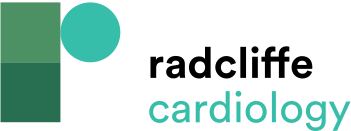 Factors Associated with Increased Incidence of No Reflow Phenomenon
Citation: European Cardiology Review 2021;16:e08.
https://doi.org/10.15420/ecr.2020.31
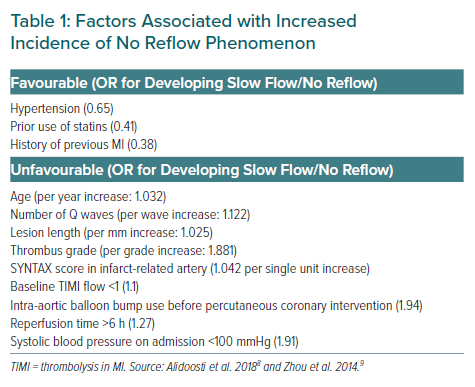